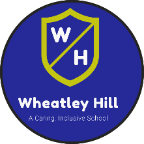 Wheatley Hill Primary School – Long Term Overview – Year 6
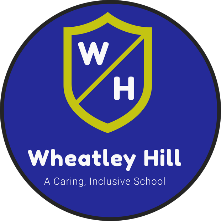 Wheatley Hill Primary School – Long Term Overview – Year 6
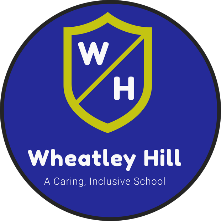 Wheatley Hill Primary School – Long Term Overview – Year 6